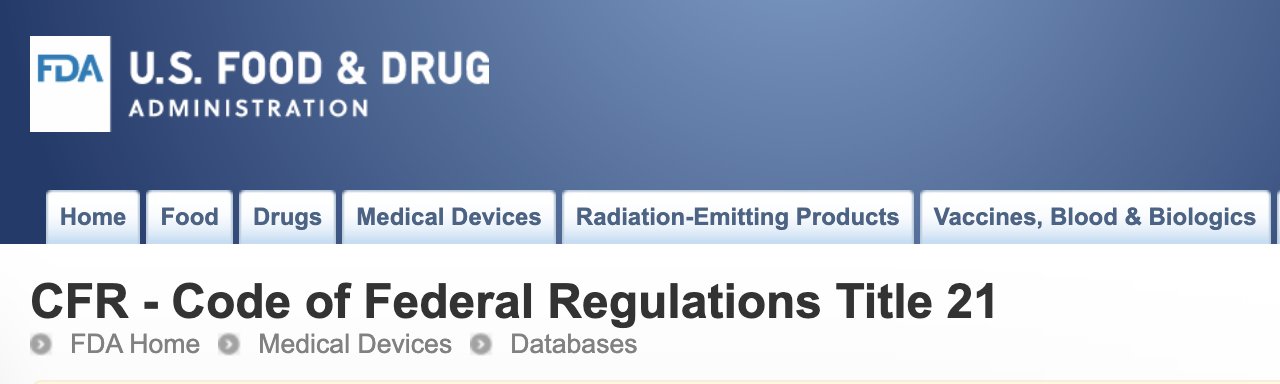 Records shall contain a signed statement from the requesting physician indicating that the clinical situation was sufficiently urgent to require release of blood before completion of compatibility testing or infectious disease testing. 

The signature can occur before or after the release/issue of the blood.
21 CFR 606.160(b)(3)(v) and 21 CFR 606.151(e)